CS 235: User Interface DesignFebruary 5 Class Meeting
Department of Computer ScienceSan Jose State UniversitySpring 2015Instructor: Ron Mak
www.cs.sjsu.edu/~mak
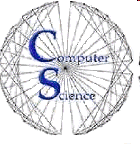 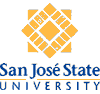 Organization Design Patterns
Feature, Search, and Browse
News Stream
Picture Manager
Dashboard
Canvas + Palette
Wizard
Settings Editor
Alternate Views
Multiple Workspaces
Multilevel Help
2
Navigation Design Patterns
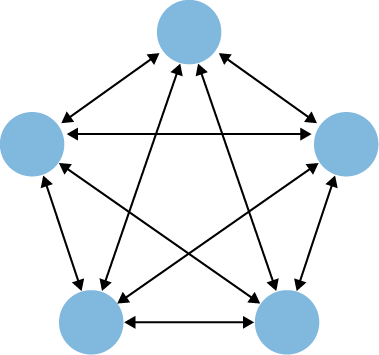 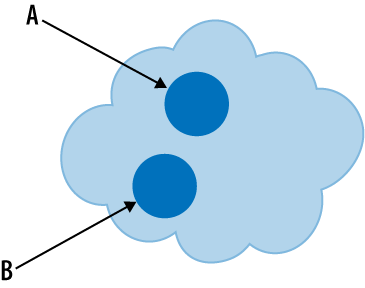 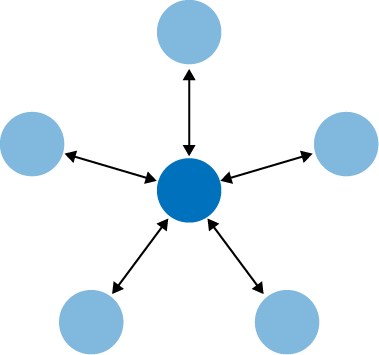 Clear entry points
Fully connected
Hub and spoke
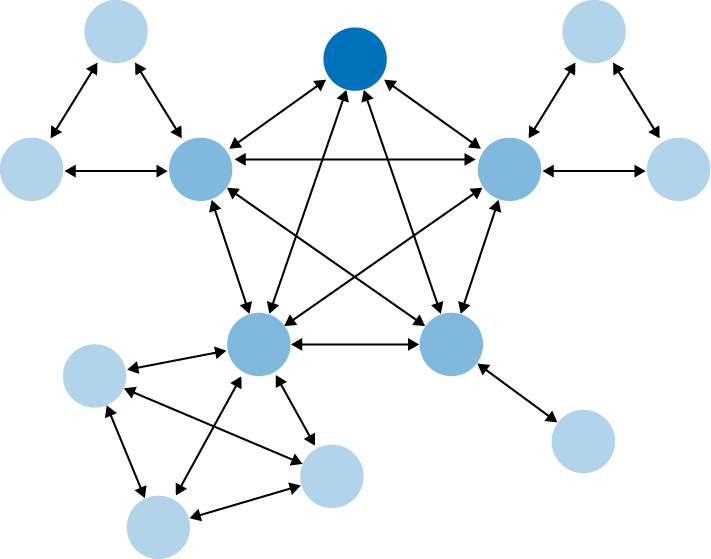 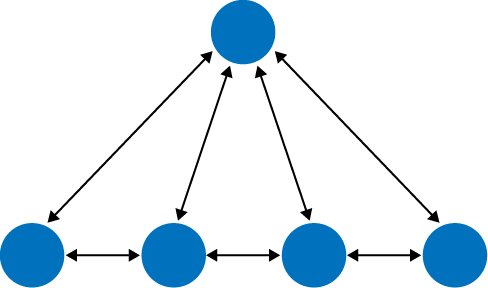 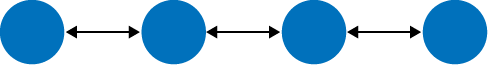 Sequential
Pyramid
Multilevel
Designing Interfaces, 2nd ed.
by Jenifer Tidwell
O’Reilly Media, 2011
3
Navigational Design Patterns, cont’d
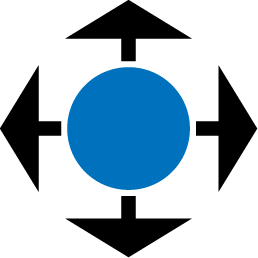 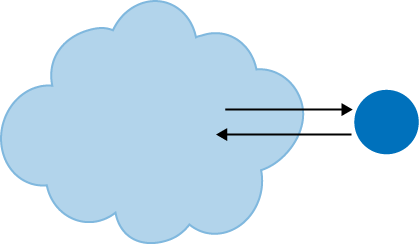 Pan and zoom
Modal dialog
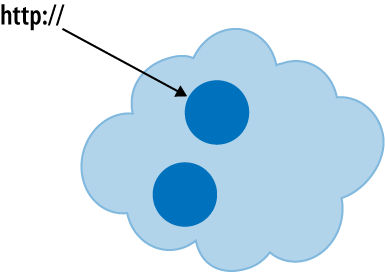 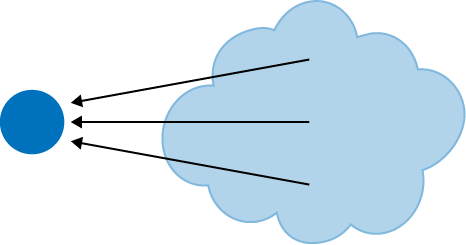 Escape hatch
Bookmark
Designing Interfaces, 2nd ed.
by Jenifer Tidwell
O’Reilly Media, 2011
4
Page Layout
Manipulate page attention to convey 

meaning
sequence
points of interaction

Visual hierarchy:

What’s important?
What’s related?
5
How to Show Importance
Text sizes to show hierarchy
Text density
Background color
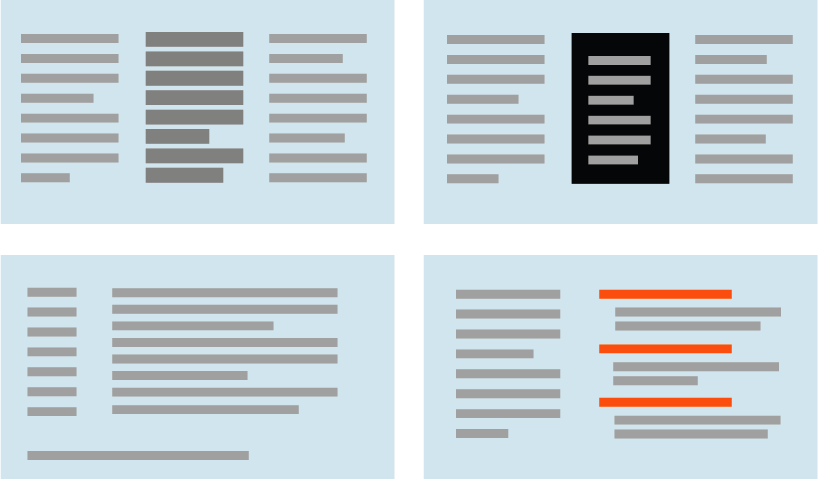 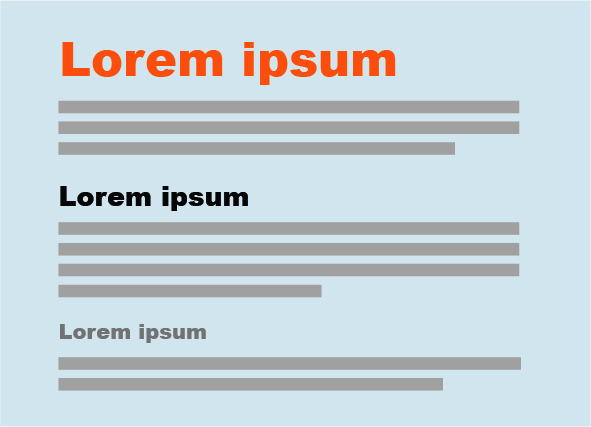 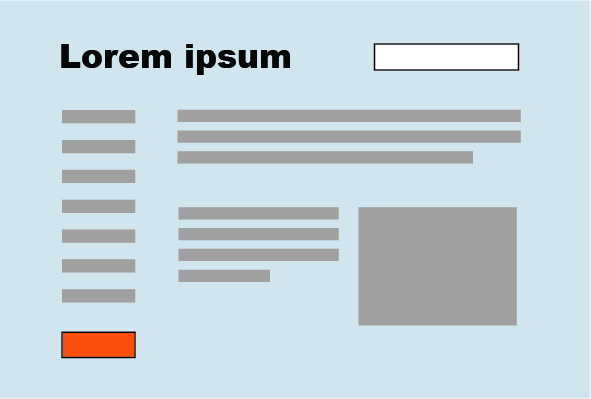 Visual rhythm
Position and size
Emphasize small items
Designing Interfaces, 2nd ed.
by Jenifer Tidwell
O’Reilly Media, 2011
6
How to Show Relationships
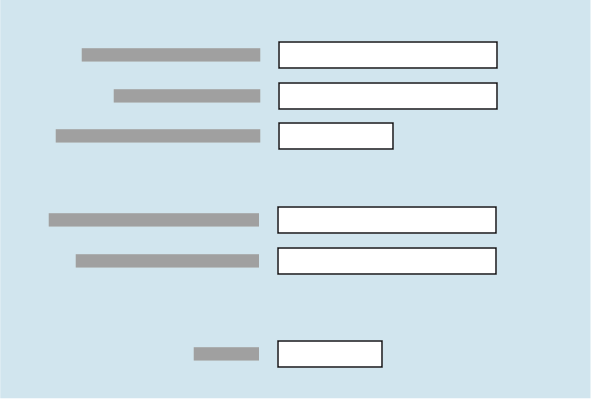 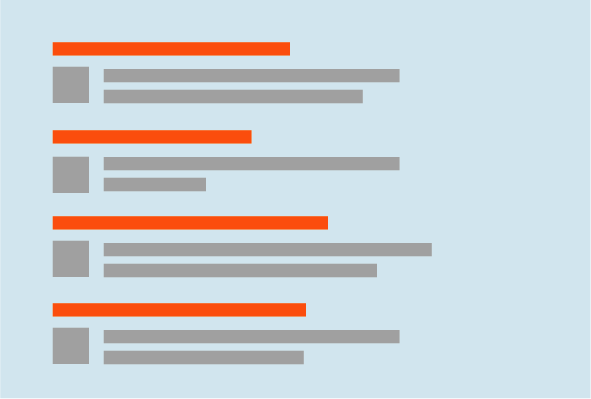 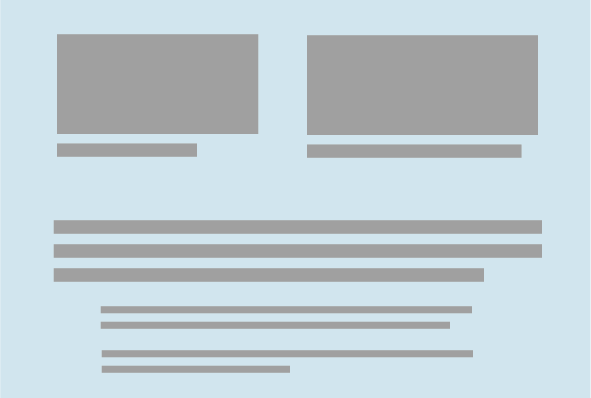 Grouped related items
List of items
Captions and comments
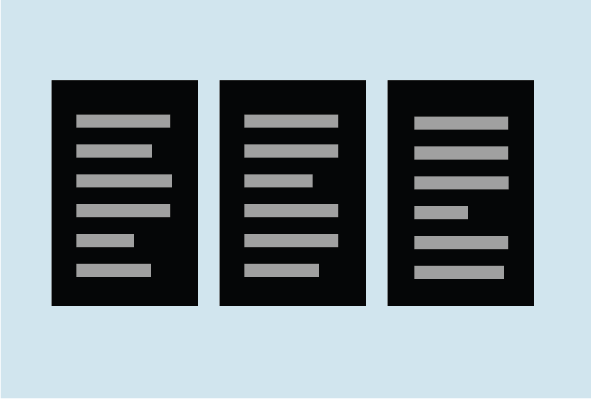 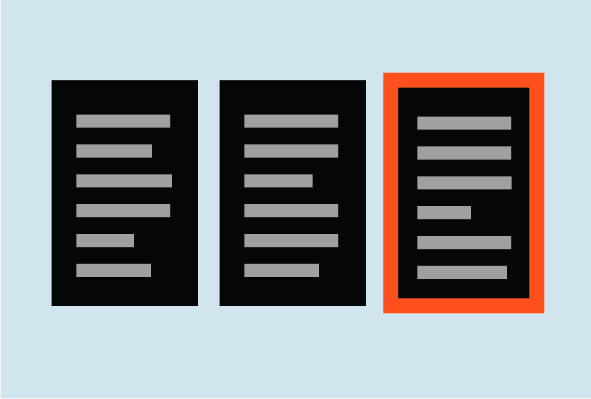 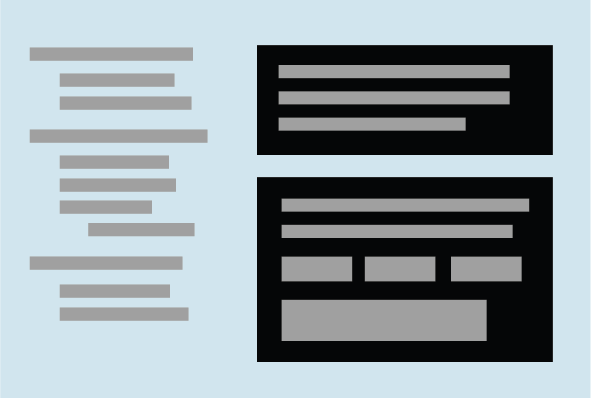 Peer items
One distinguished item
Containment
Designing Interfaces, 2nd ed.
by Jenifer Tidwell
O’Reilly Media, 2011
7
Four Gestalt Principles
gestalt: An organized whole that is perceived 
as more than the sum of its parts.
Proximity

Viewers will associate together items that are placed close together.

Similarity

Viewers will associate two things that have the same shape, size, orientation, etc._
8
Four Gestalt Principles, cont’d
Continuity

Viewers’ eyes want to see continuous lines and curves formed by the alignment of items.

Closure

Viewers’ eyes want to see implicit simple closed forms such as rectangles._
9
Four Gestalt Principles, cont’d
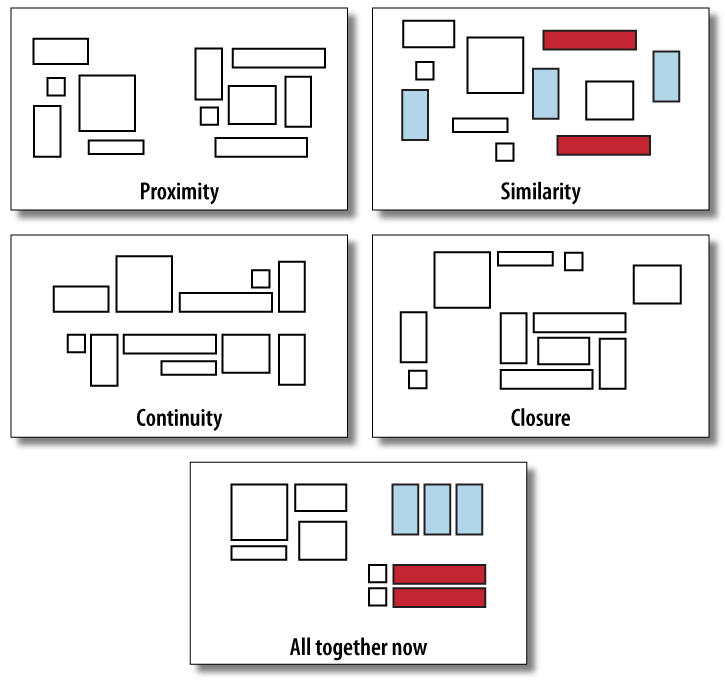 Designing Interfaces, 2nd ed.
by Jenifer Tidwell
O’Reilly Media, 2011
10
Page Layout Design Patterns
Page layout design patterns provide specific ways to incorporate the layout concepts and principles.

Solve layout problems.
11
Layout: Visual Framework
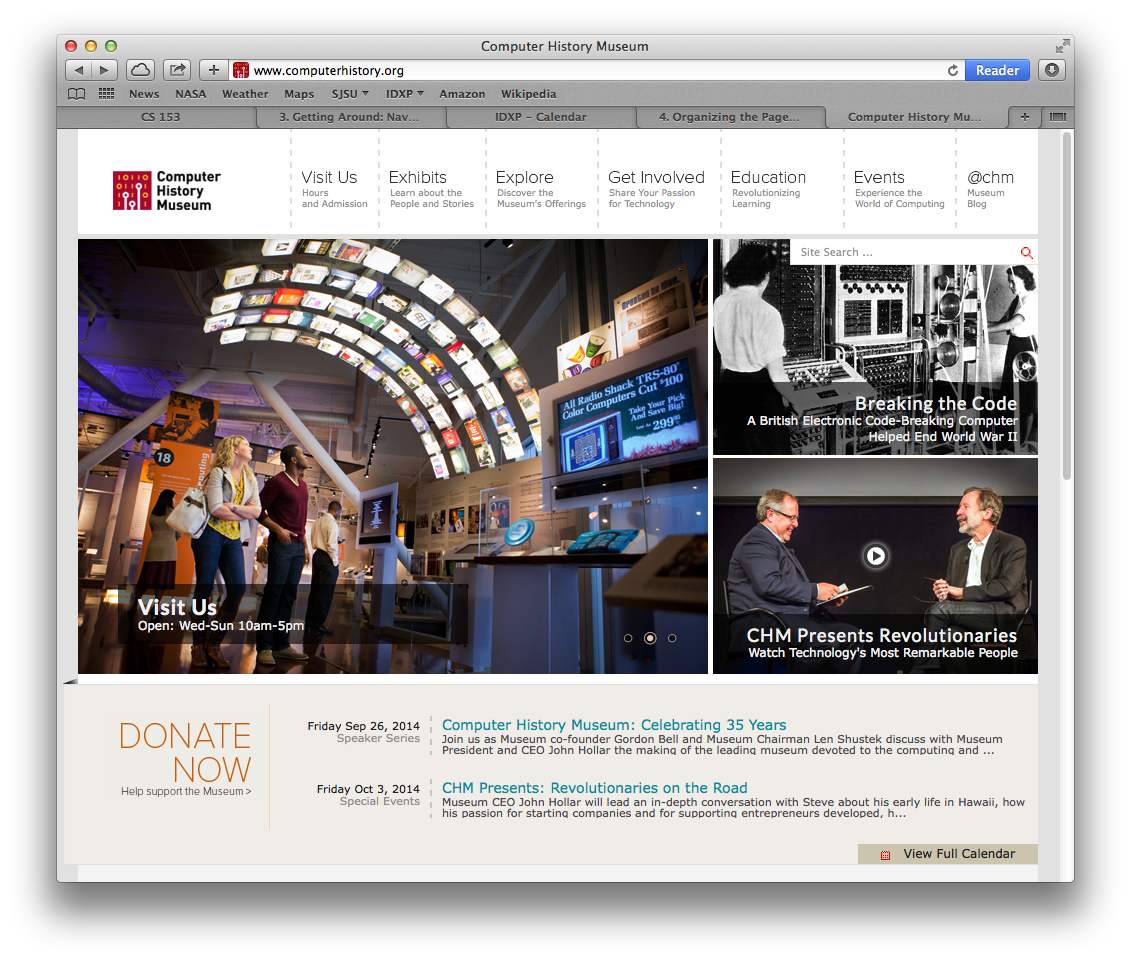 What
A common framework for all application pages but which allows flexibility to handle varying page content

When
Designing an application with multiple pages
You want the pages to appear to belong together

Why
Provide consistency
Help page content stand out
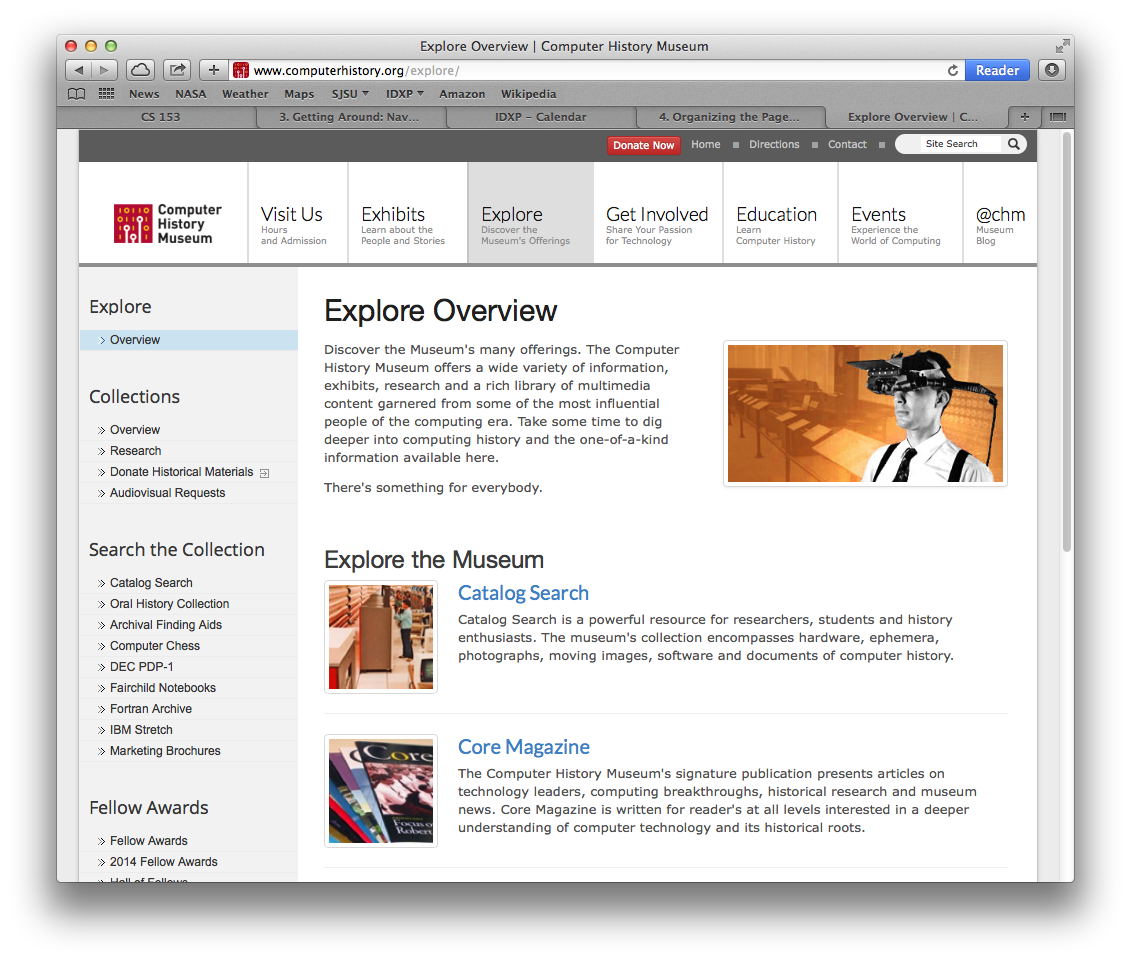 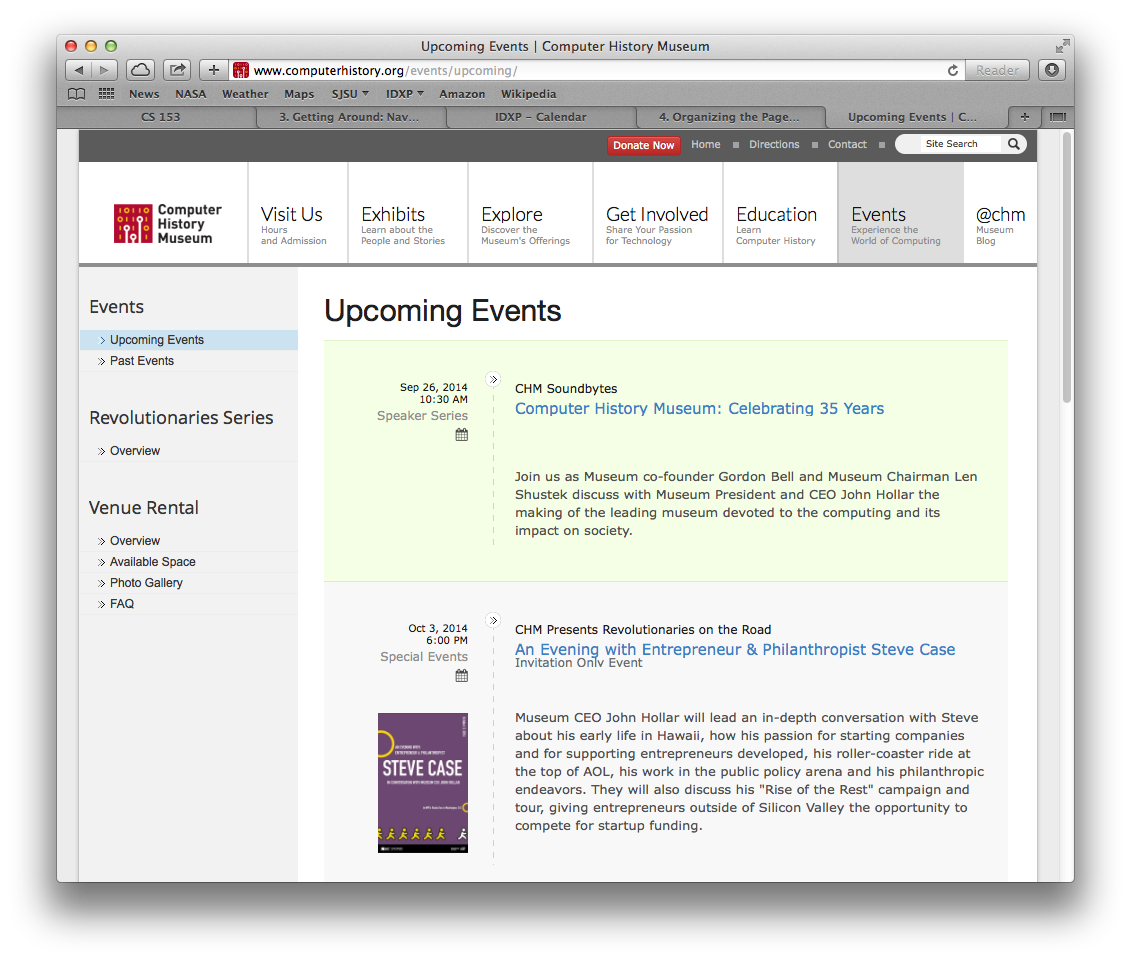 12
Layout: Center Stage
What
The most important part of the UI has the largest subsection of the page
Secondary windows cluster around in smaller subpanels

When
The page’s primary job is to show a single unit of information or to permit a single task

Why
Guide the user to the most important part
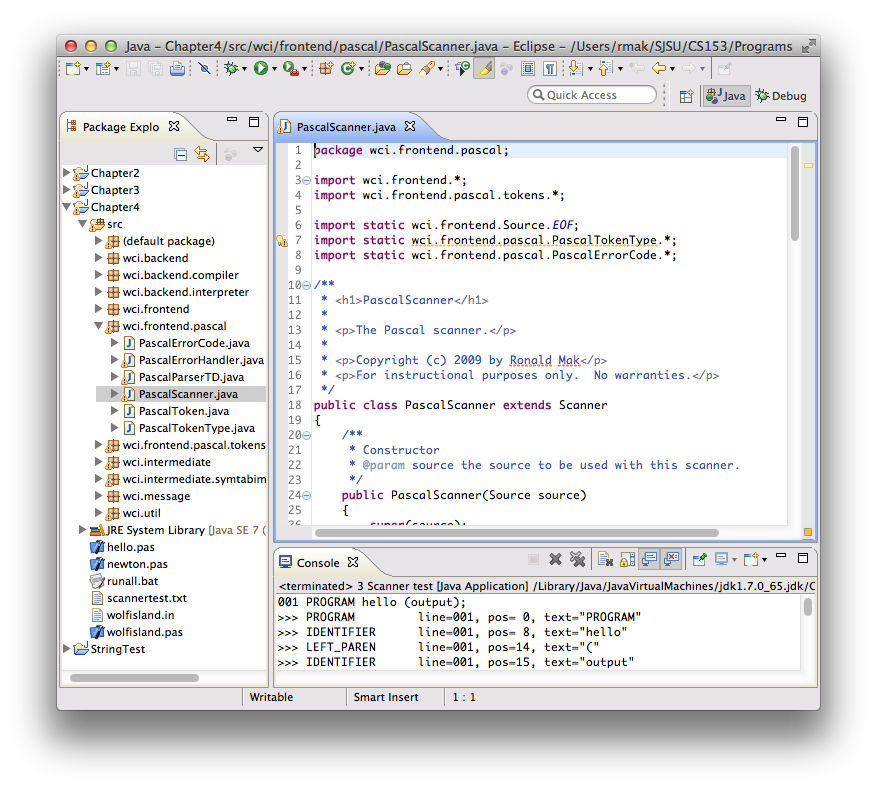 13
Layout: Grid of Equals
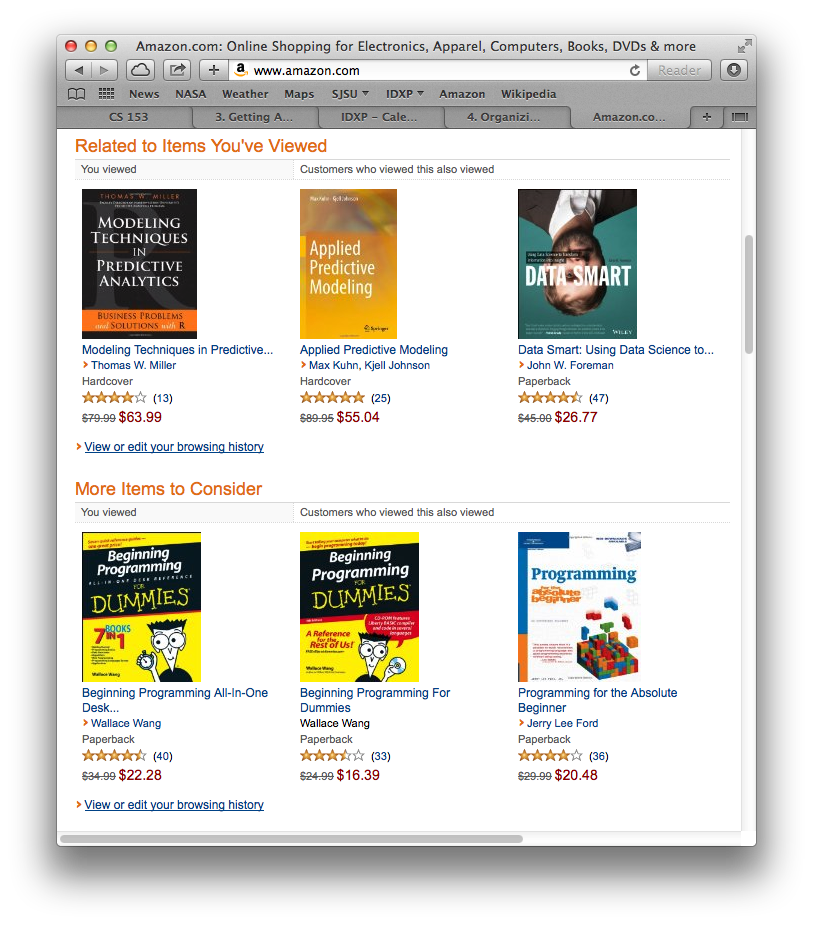 What
Arrange equally important items in a grid, each with equal visual weight

When
Many items have similar style and importance
Allow the user to preview

Why
Give each item equal importance
Tell the user the items are similar
Neat and orderly
14
Layout: Tiled Sections
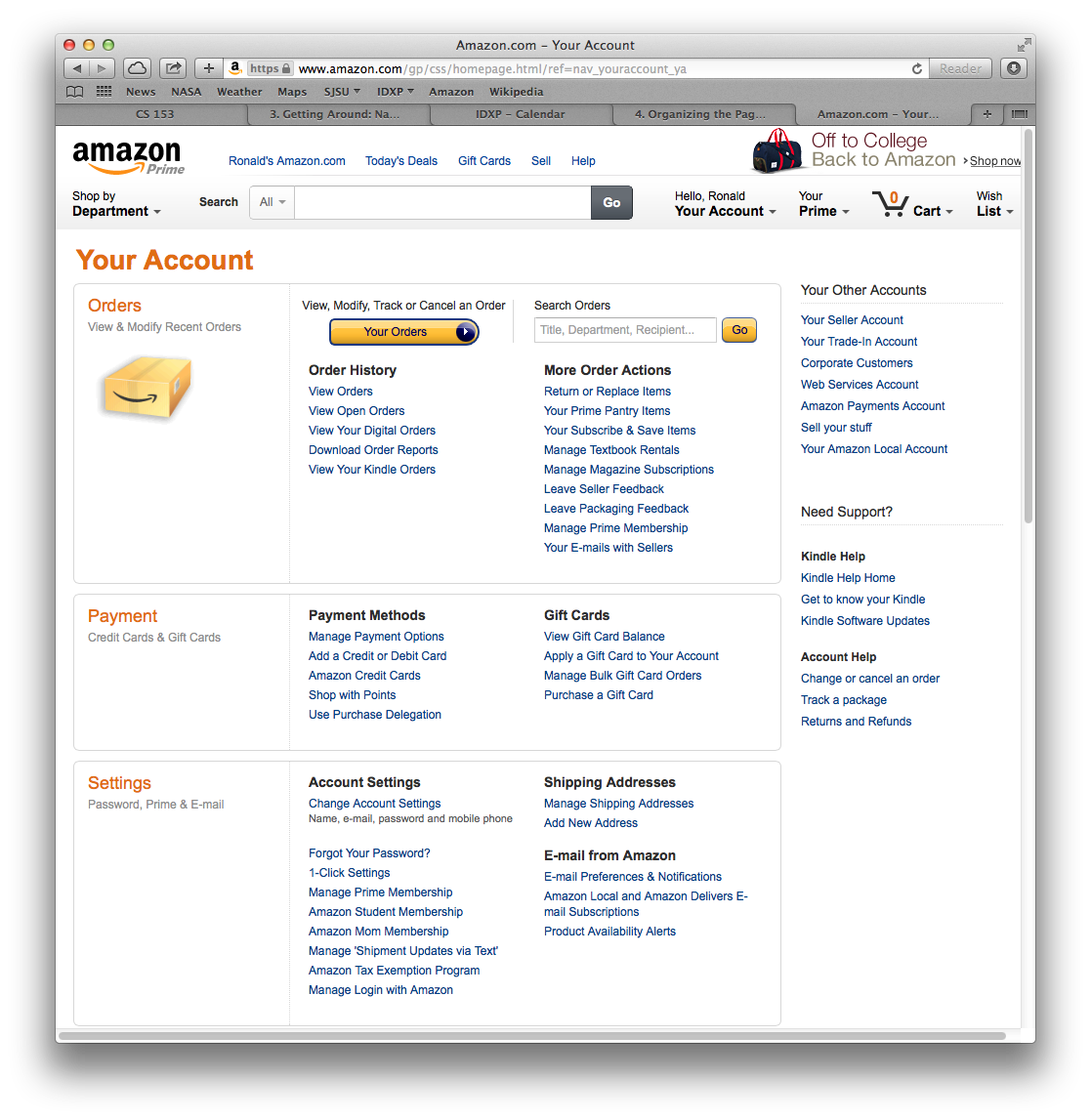 What
Visually separate sections of content
Each section has a strong title

When
Make the page easy to scan with grouped content

Why
Content is structured into easily digestible chunks
Obvious information architecture
15
Layout: Module Tabs
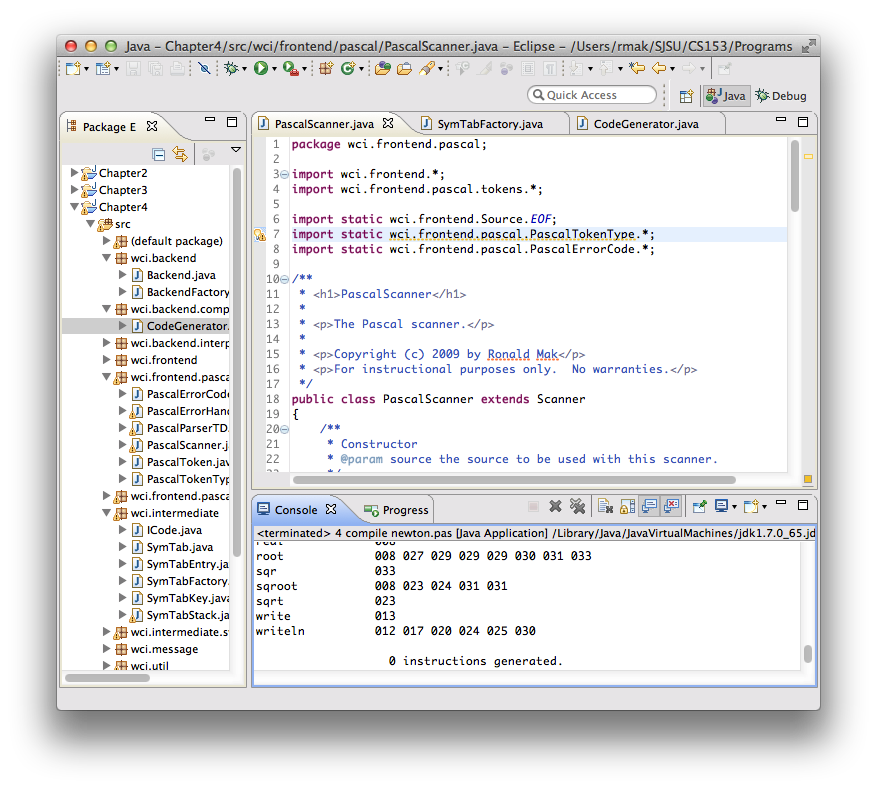 What
Put content modules into separate tabs
Only one tab is visible at a time

When
Multiple content types
Users only need to see one type at a time

Why
Tabs have a familiar physical model
Less cluttered user interface
16
Layout: Collapsible Panel
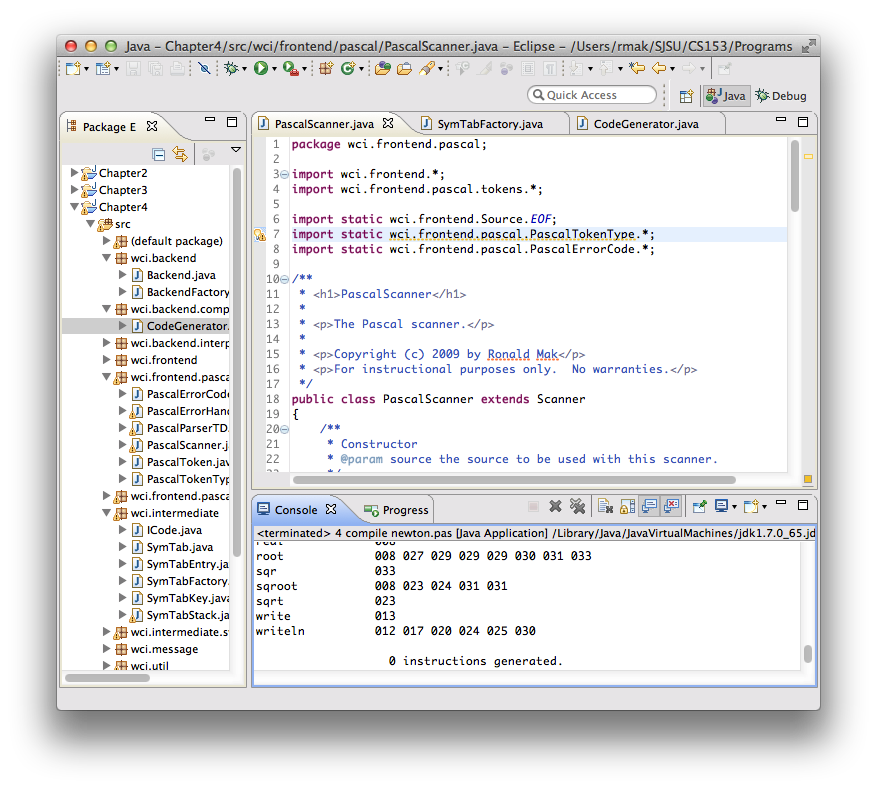 What
The user can open and close secondary content panels

When
Not enough room to show all content panels
Different users have different needs

Why
Allow the user to choose what to see
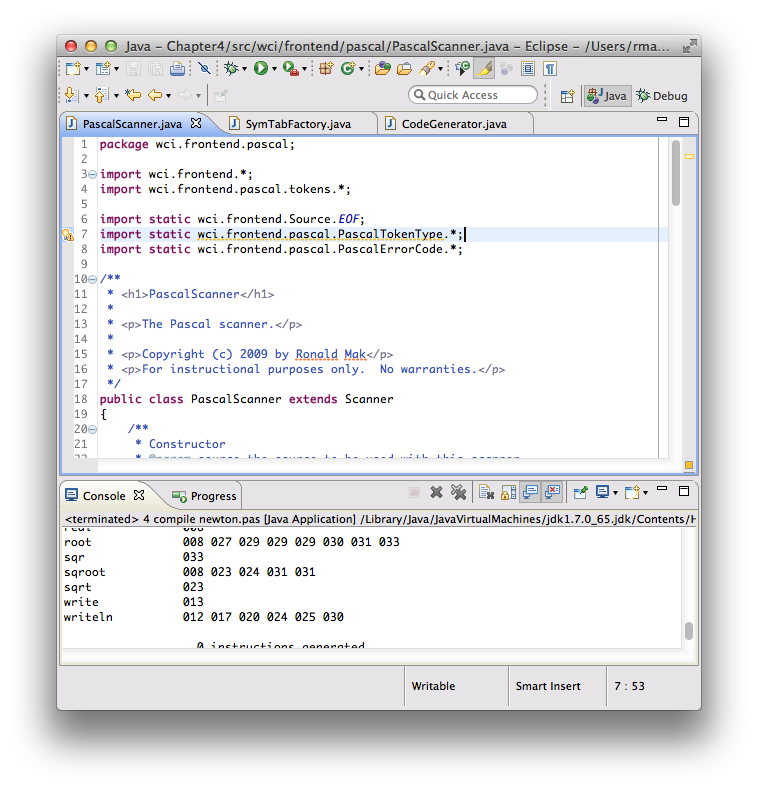 17
Layout: Movable Panels
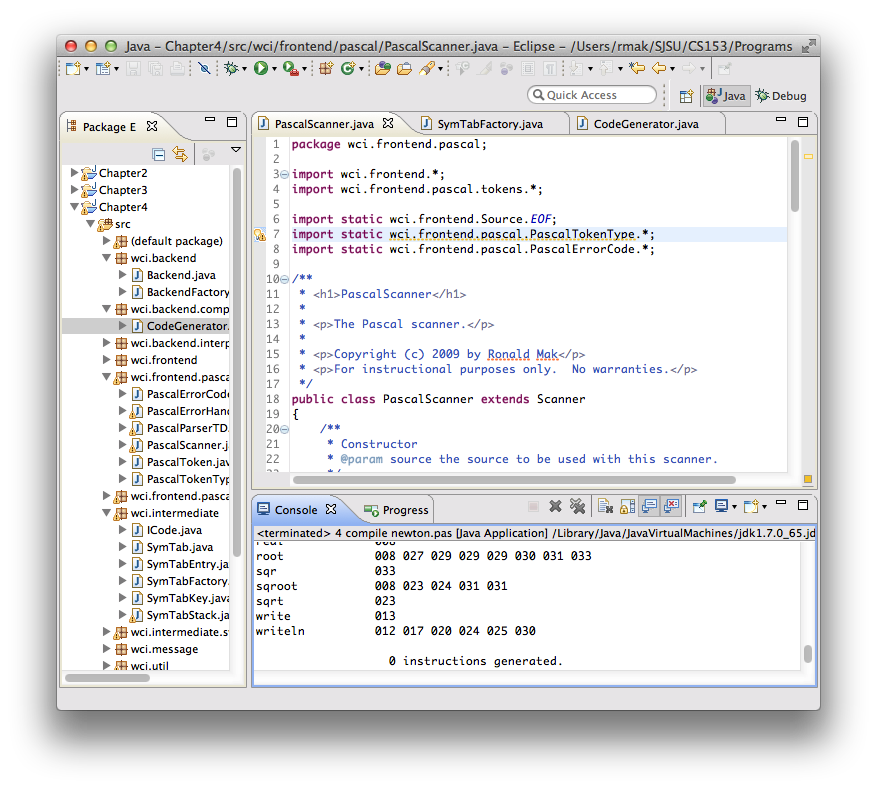 What
The user can rearrange content panels

When
Different arrangements for different purposes
Different users have different needs

Why
Allow the user to arrange the panels to suit his needs and preferences
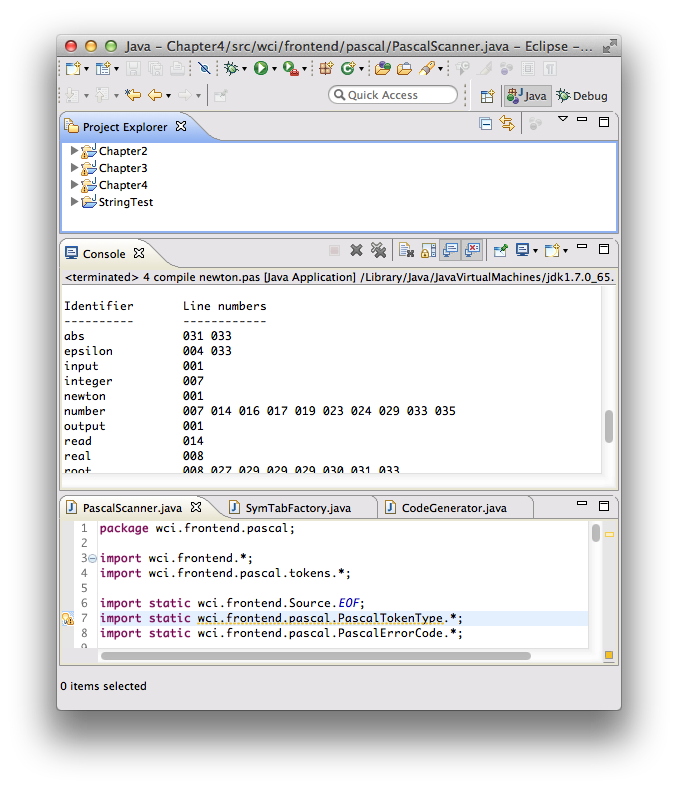 18
Layout: Left-Right Alignment
What
A two-column arrangement
Right-aligned labels on the left
Left-aligned items on the right

When
An input form or any other set of labeled items

Why
Neat with strong perceptual grouping
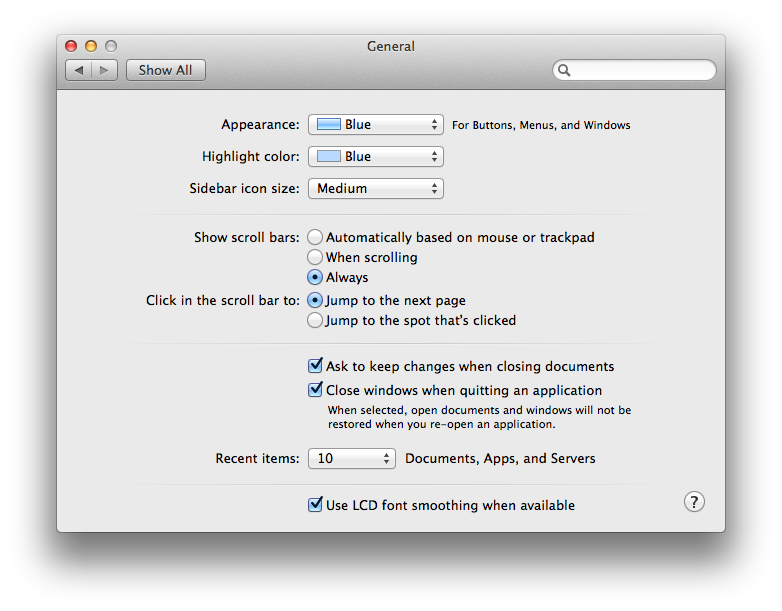 19
Layout: Responsive Enabling
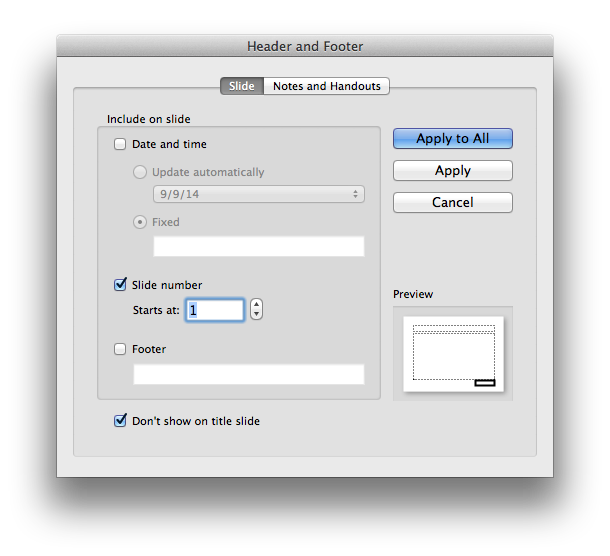 What
Progressively enable UI components as the user selects options

When
Lead a user through a complex task step by step.
The user can easily change his mind

Why
The user can see all the options
Only the required options are enabled
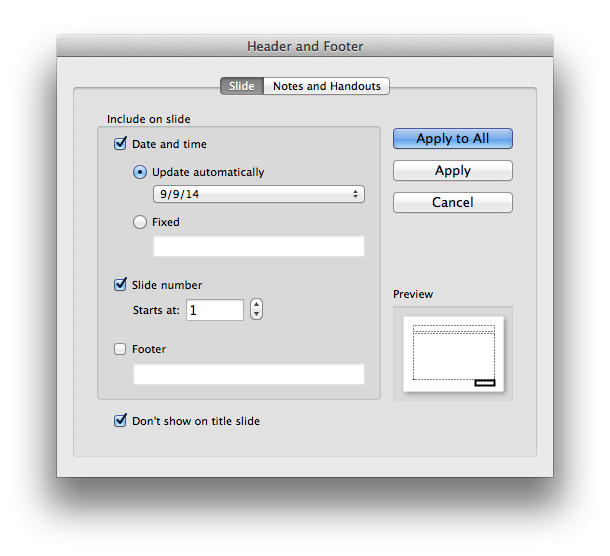 20
Layout: Self-Adjusting Layout
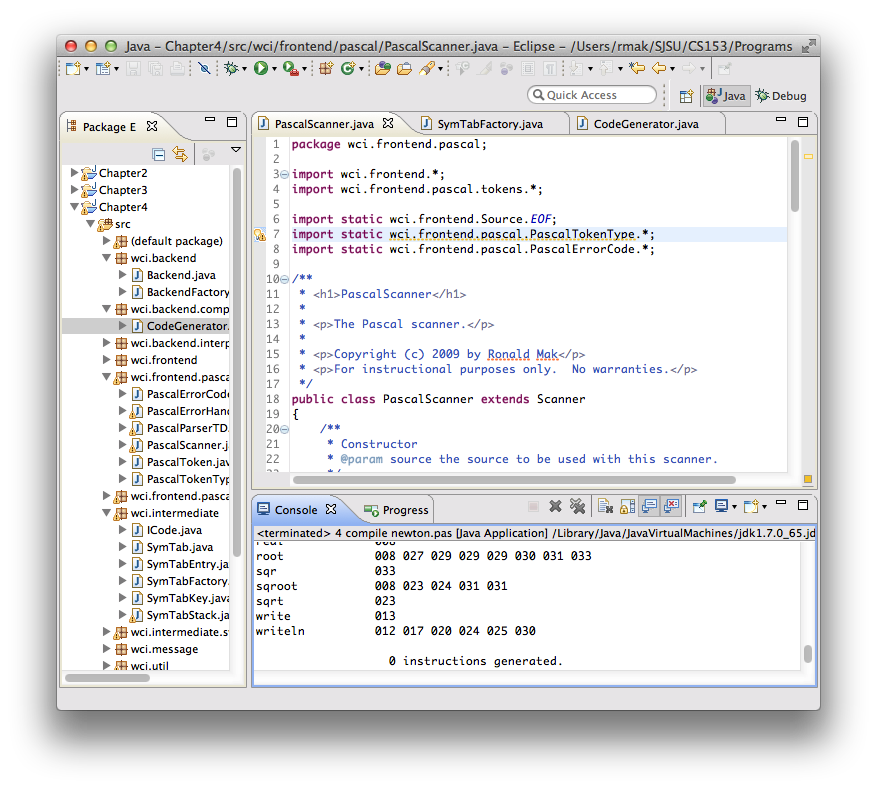 What
The page contents automatically resize to maintain the same arrangement for a different window size and aspect ratio

When
Users can resize windows as desired

Why
Users choose window sizes and aspect ratios unpredictably
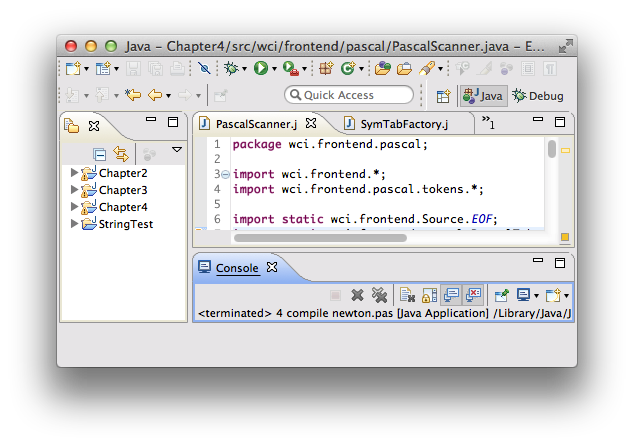 21
Application Prototype
Create a prototype of your web application.
Use organization, navigation, and page layout design patterns.
Your choice of prototyping tool.

A prototype should look and act like the real application.
But it doesn’t have to really work.
It can use hardcoded data.
Not all execution paths need to be enabled.
22
Application Prototype, cont’d
Your prototype should enable you to demonstrate at least 2 of your use cases.

We will use your prototypes to perform usability testing as part of Assignment #2.
Details of the assignment to be provided later.
23
Application Prototype, cont’d
Be able to explain:

The purpose of the application.
What benefits does it provide the user?
What were the requirements?
Highlight the ones that your prototype meets.
Which use cases does your prototype enable?
24
Why Display Lists of Items?
Get an overview of all items
Browse item by item
Search for a specific item
Sort and filter items
Rearrange, add, delete, or recategorize items_
25
Information Architecture for Lists
Length of the list
Order of the items
Item grouping
Item types
User interaction with the list
Dynamic behavior of the list
26
Questions about Displaying Lists
How to show the details of an item that the user selected from a list?

How to display a list that has graphical items?

How to manage a very long list?

How to display list that is organized into categories or hierarchies?
27
Lists: Two-Panel Selector
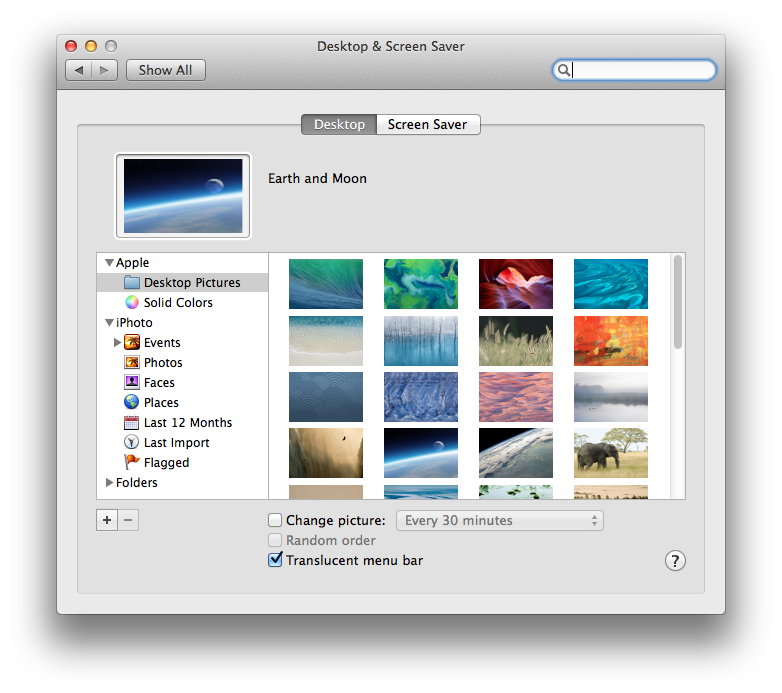 What
Two panels side-by-side
First panel show a list of selectable items
Second panel shows the selected item’s content

When
Show the entire list of items
Each item has content

Why
Reduced physical effort
Reduced visual cognitive load
Less user memory burden
28
Lists: One-Window Drilldown
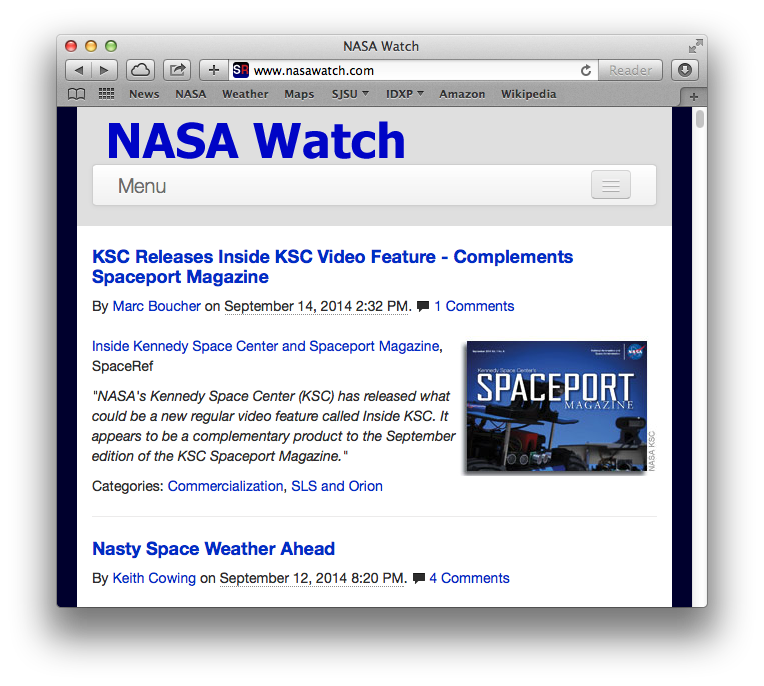 What
A list of selectable items in a single window
When the user selects an item, replace the list with the item details
When
Each item has content
Limited available space
Large list and large content

Why
Only option when space is tight
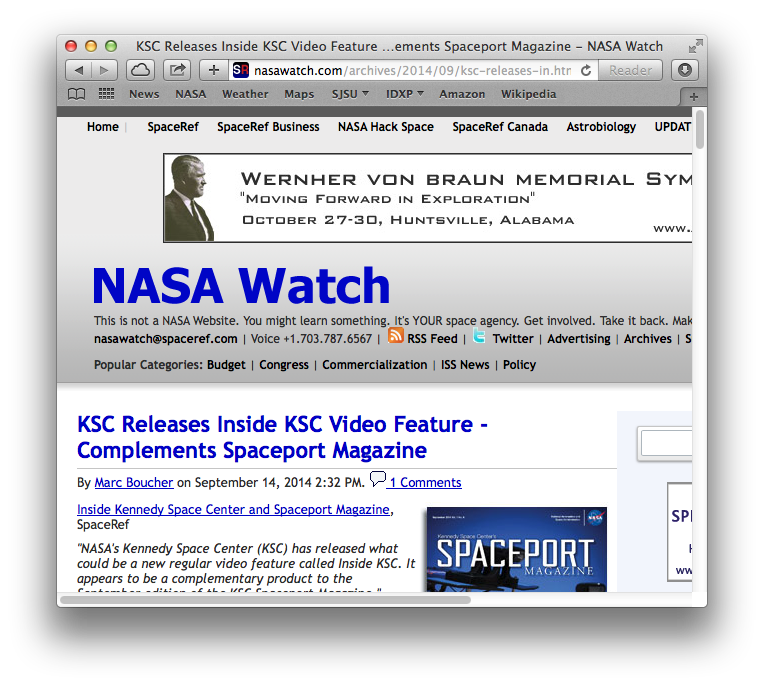 29
Lists: List Inlay
What
Display a list of items as a column
When the user selects an item, show the item details in place within the list
The user can independently open and close item details

When
Each item has a small amount of content
Insufficient space to show all the items’ contents

Why
User can choose what to view
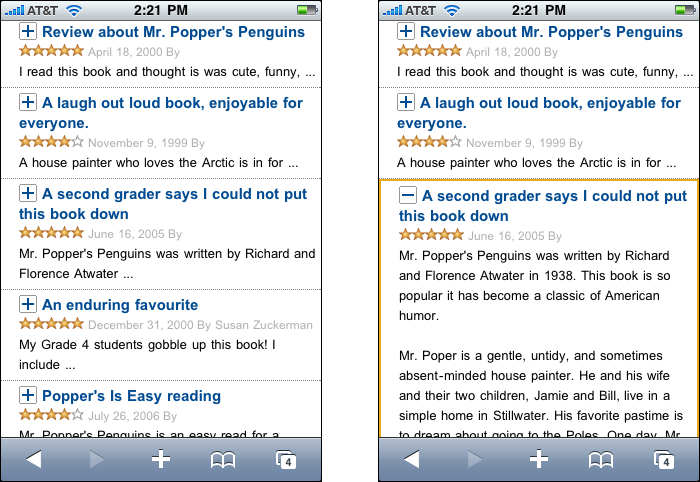 Designing Interfaces, 2nd ed.
by Jenifer Tidwell
O’Reilly Media, 2011
30
Lists: Thumbnail Grid
What
Arrange a list of items as a grid of thumbnail images
Each thumbnail is labeled
Show the larger sized content of a selected item

When
Items have content representable and recognizable in a smaller format

Why
Attractive way to display a large list of items
Thumbnails are easy targets
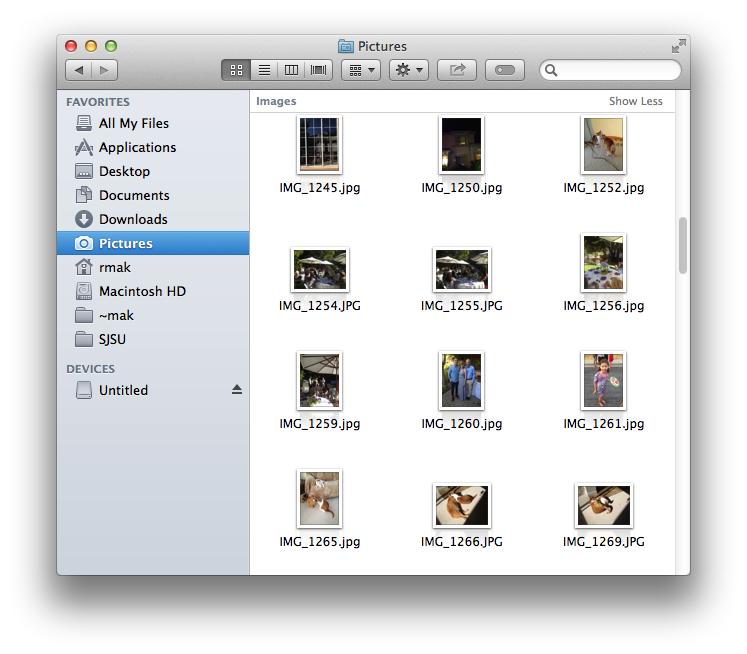 31
Lists: Carousel
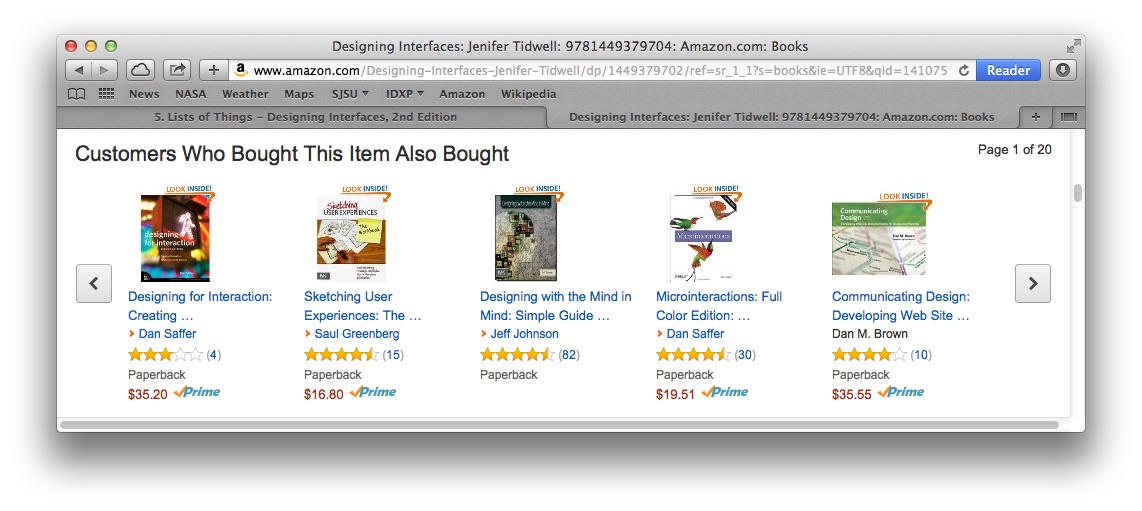 What
List items arranged in a scrollable horizontal strip.

When
Insufficient space for a thumbnail grid

Why
Encourage users to scroll and browse.
32
Lists: Striped Rows
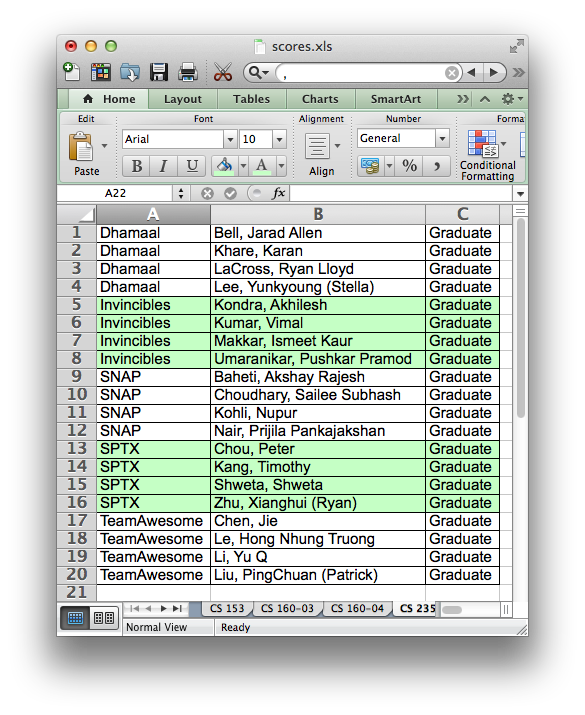 What
Table rows are striped with alternating colors.

When
Need to group rows

Why
Easy to see groups
Easy for a user’s eyes to track row contents from left to right
33
Lists: Pagination
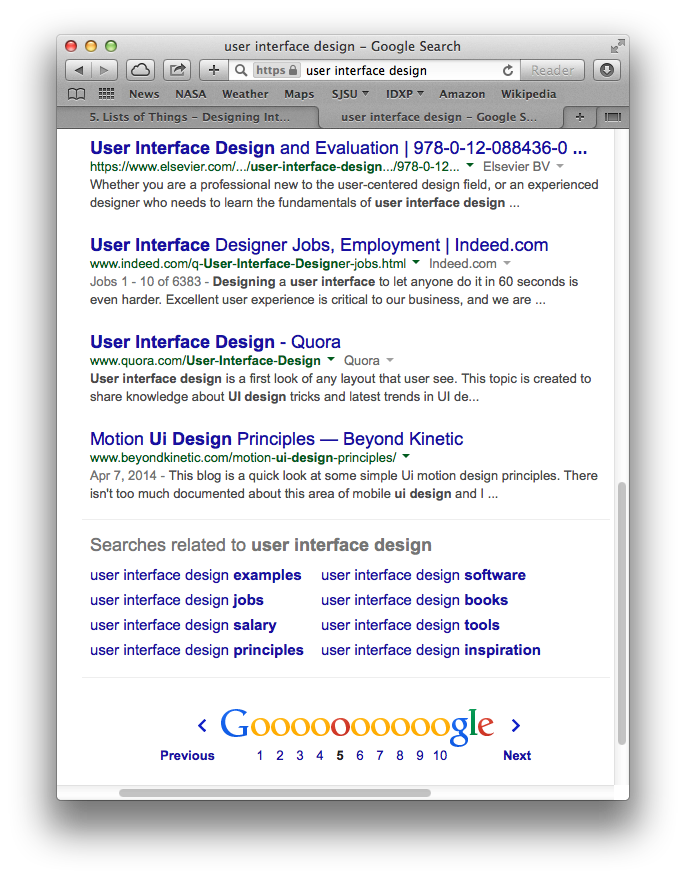 What
Break a long list into pages
Display one page at a time
Navigation controls: first, last, next, previous

When
A very long list of items
Too much time to load and render the entire list all at once

Why
Break the list into manageable chunks
The paging metaphor is well known
34
Lists: Jump to Item
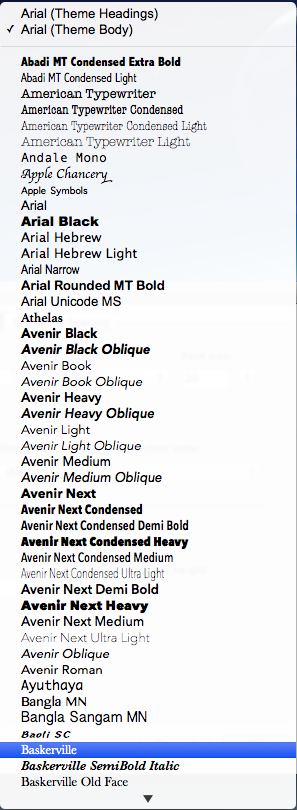 What
A scrollable list of text items
When the user starts to type the text content of an item, jump to that item and select it

When
A long list of text items
Only a portion of the list is visible
Scrolling may be tedious

Why
User already knows what to look for
Quick and direct access by the user
Takes advantage of the computer’s fast searching
User 
types
“Bas”
35
Lists: Alphabet Scroller
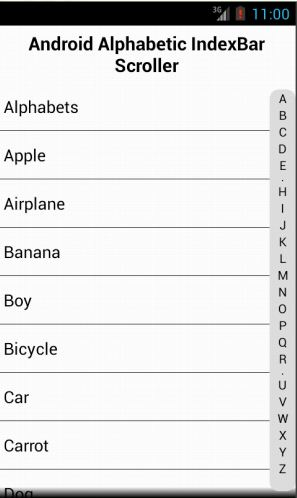 What
An alphabetized list
Display the letters of the alphabet
Users can select a letter to jump-scroll to the part of the list that begins with the selected letter

When
Users are searching for an item in an alphabetized list

Why
Users don’t have to scroll sequentially through the list from the beginning
Selecting a letter takes a user close to where the desired item is located
36
http://www.codeproject.com/Tips/548592/Android-Alphabetic-IndexBar-Scroller
Lists: Cascading Lists
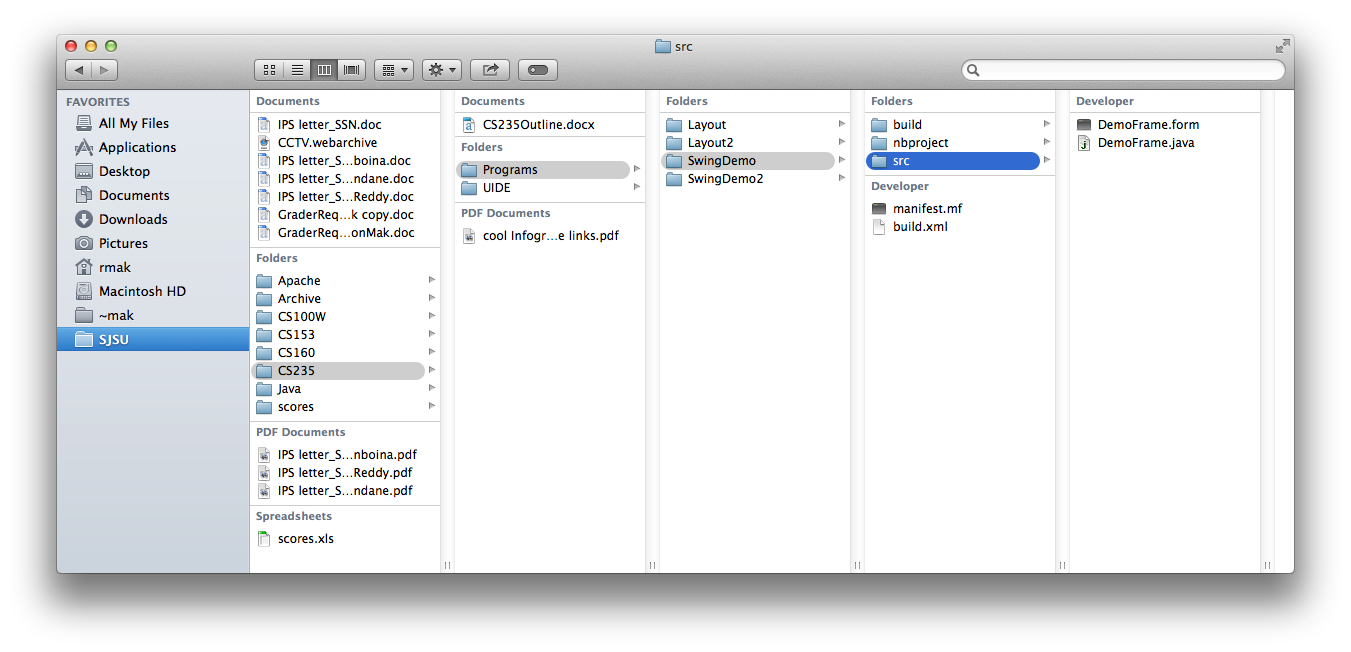 What
Display a hierarchy of selectable listsat each level
Select an item todisplay that item’schildren in the next list

When
A list of items arranged in a possibly deep hierarchy

Why
Display more of the hierarchy be spreading it out over several lists
The user can more easily keep track of which level she’s on
37
Lists: Tree Table
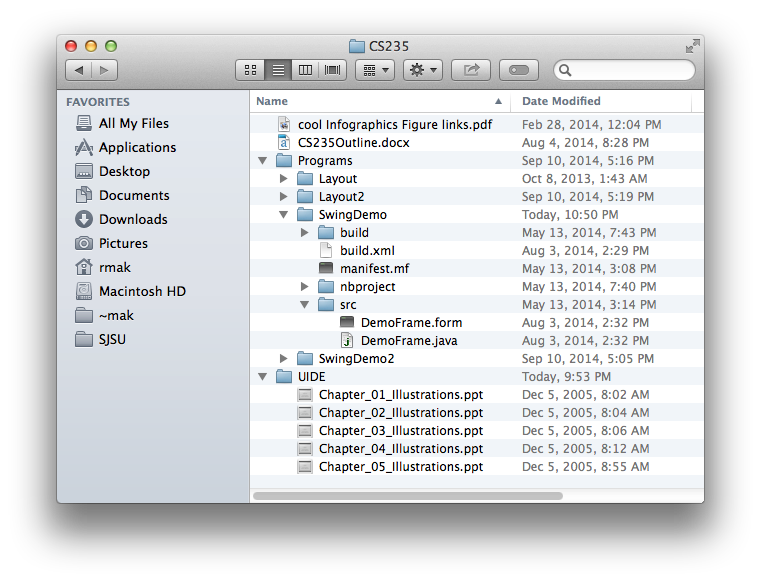 What
Display items in a single column
Use an outline structure to show hierarchy
Users can expand or collapse items independently

When
A list of items arranged in a possibly deep hierarchy

Why
Users can choose whether or not to view an item’s descendants and to what level
38
Lists: New-Item Row
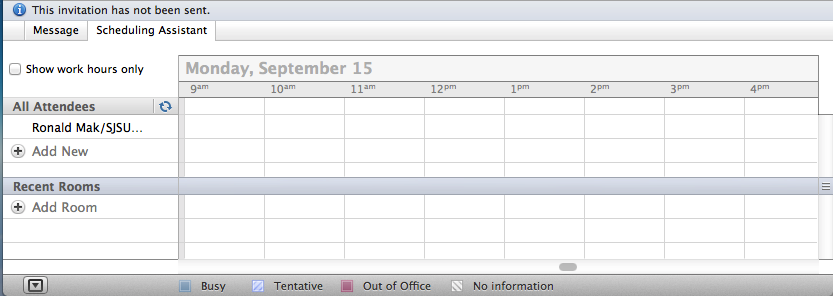 What
Use the last item of a list to create a new item in place

When
Users need to create new items at the end of a list

Why
Add the new item at its final position in the list.
39